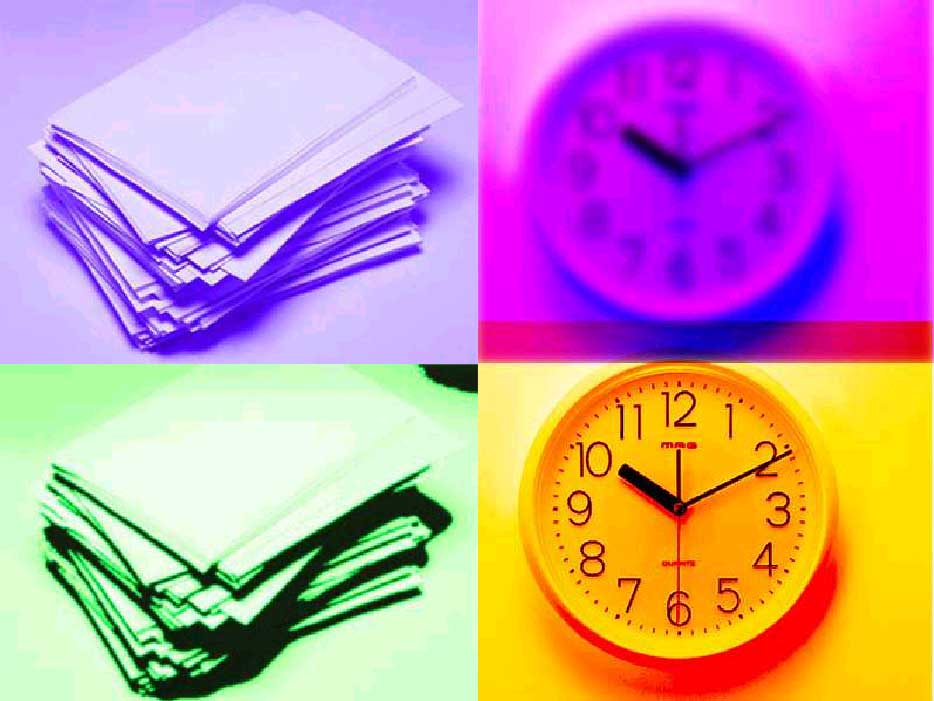 221
讲道表
计划你的未来
1
Dr. Rick Griffith • 博士 • 新加坡神学院 • BibleStudyDownloads.org
221
为什么要计划？
决定主题？
没有重复
凝聚力
关联性
领导
例子
平衡
221
要如何准备一个有效率的讲道表
把你明年的证道主题或书卷变为你今年个人的灵修的材料
列下所要的书卷和主题
明年的主题
221
查经
圣经研读法
创世纪
约拿
玛拉基
约翰一书
马可福音
以弗所书
雅各书
信仰的基础
教会生活
属灵恩赐
神的属性
长老
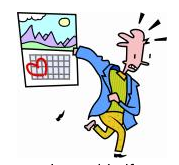 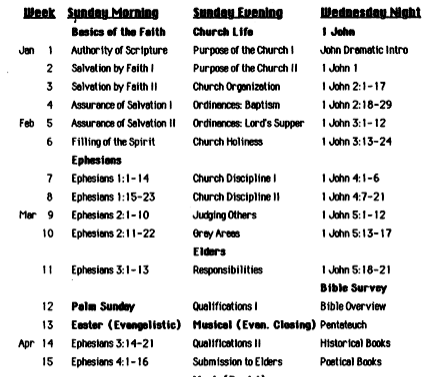 222
信仰基础
约翰一书
教会生活
1月
2月
讲道表的例子
以弗所书
3月
长老
圣经研读
棕榈周日
复活节
4月
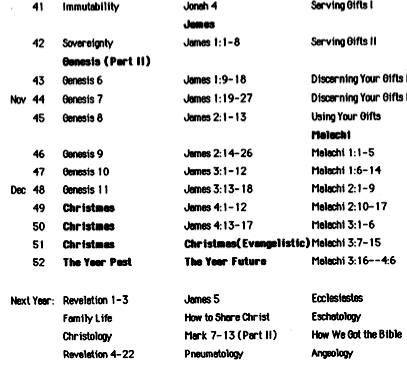 222
雅各书
创世纪（第二部份）
11月
讲道表的例子
玛拉基
12月
圣诞节
圣诞节
圣诞节
未来一年
过去一年
启示录 1－3
家庭生活
基督论
启示录 4－22
传道书
末世论
圣经如何来
天使学
雅各书 5
如何分享基督
马可福音 7－13 
圣灵论
明年：
更仔细的讲道表内容
223a
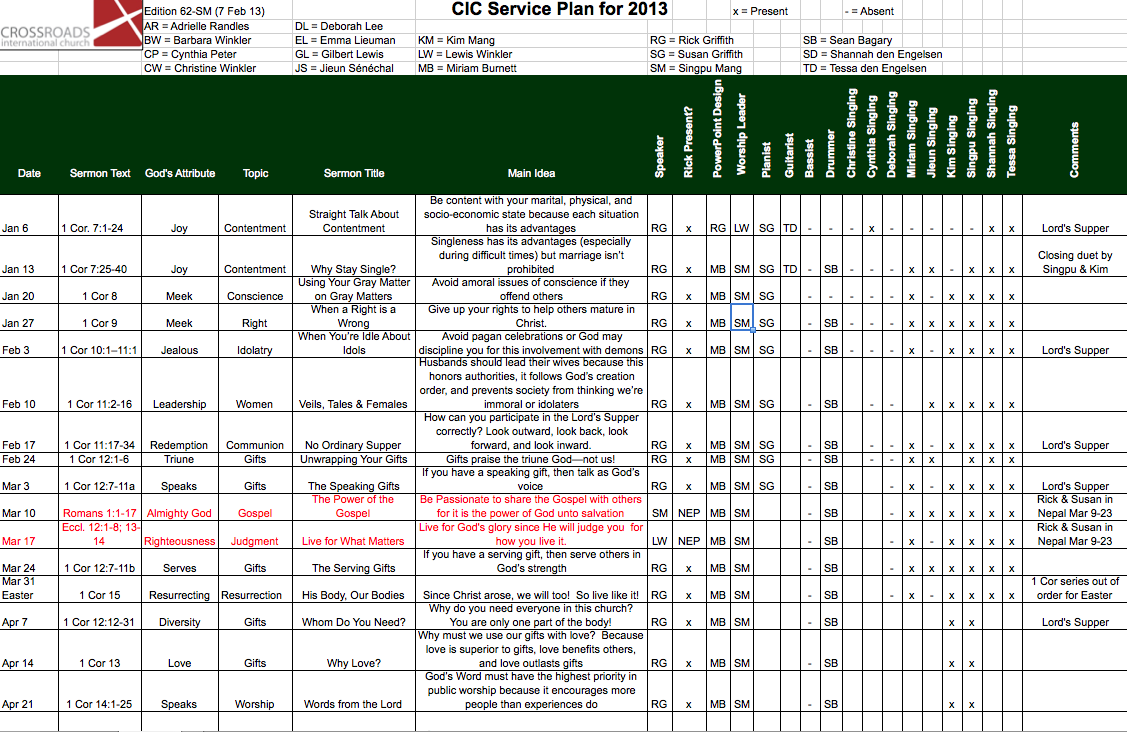 圣餐
圣餐
圣餐
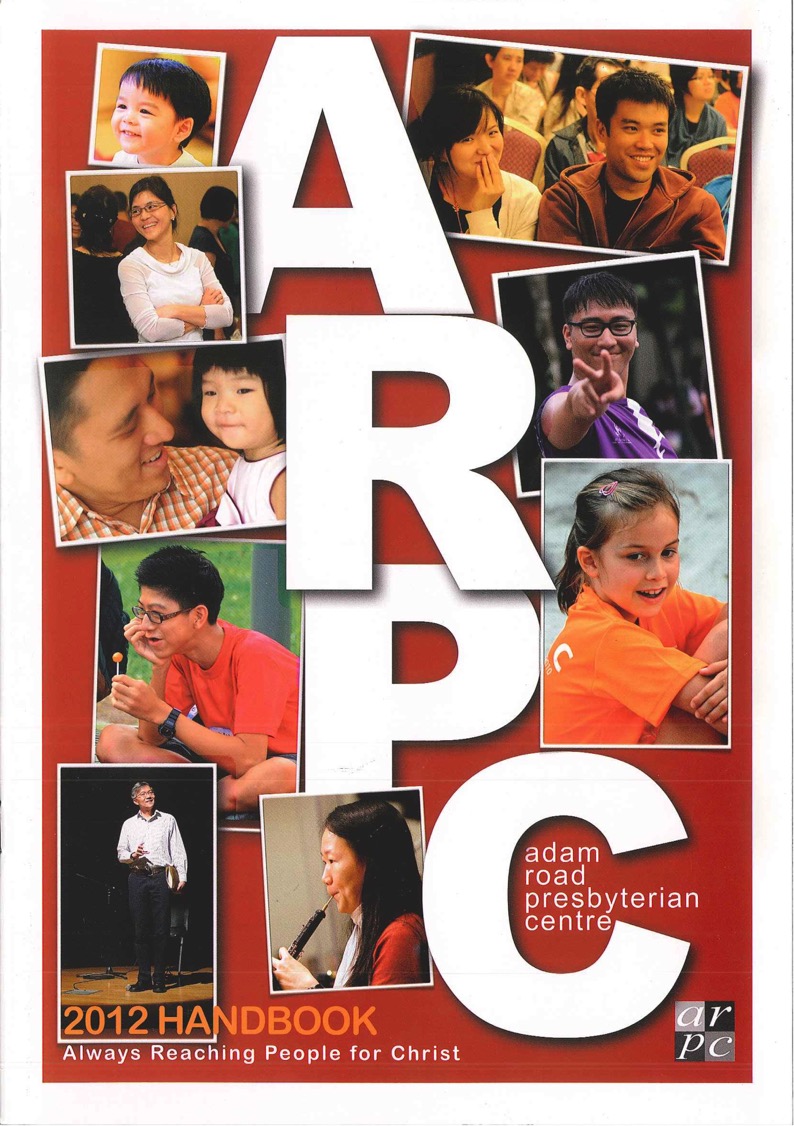 223b
亚当路长老会 2012 手册提前一年宣传下一年的讲题与经文
ARPC 细心的策划
223c-d
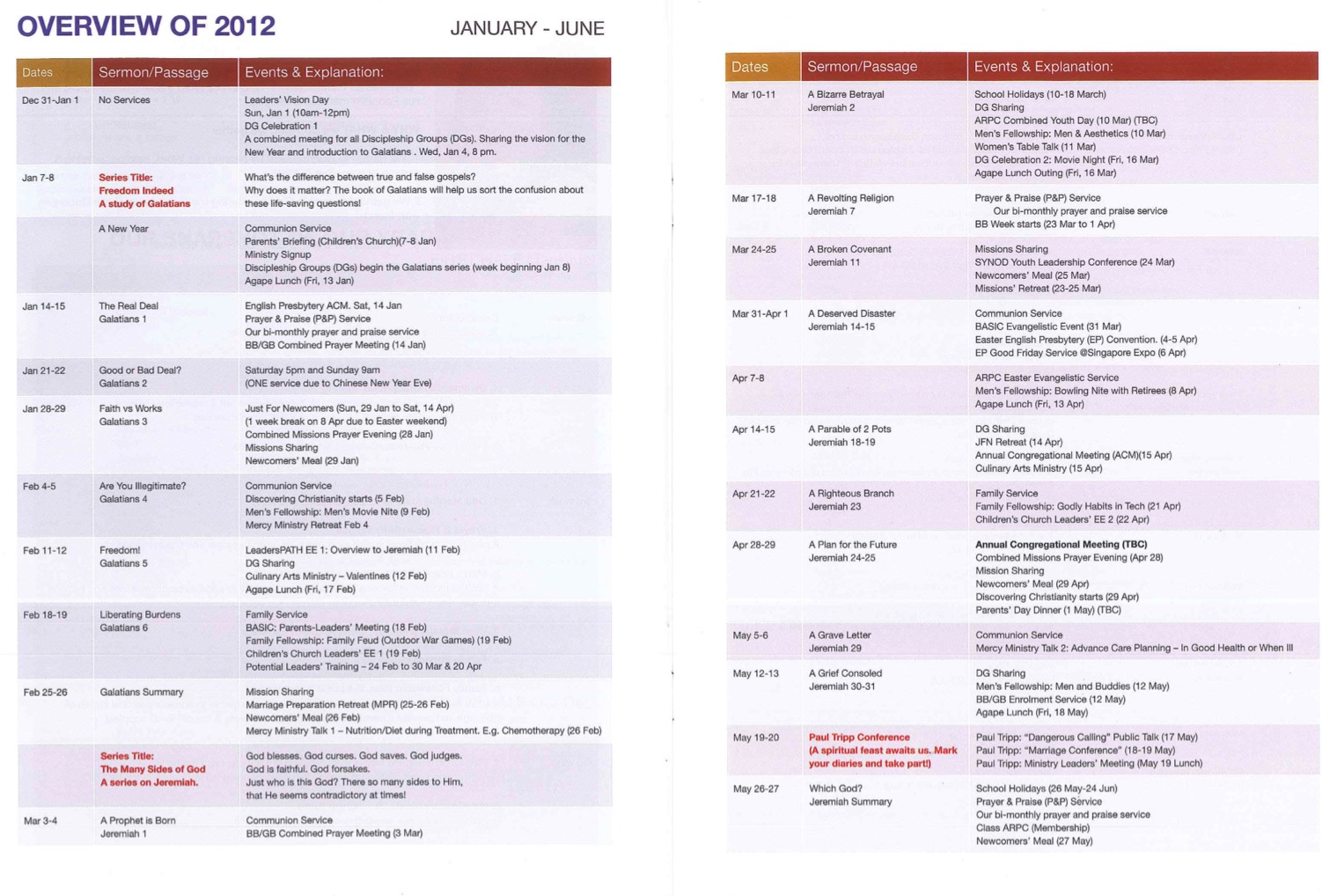 2012年概观
1月－6月
日期
讲题／经文
活动与详情
日期
讲题／经文
活动与详情
Black
免费获得该讲解!
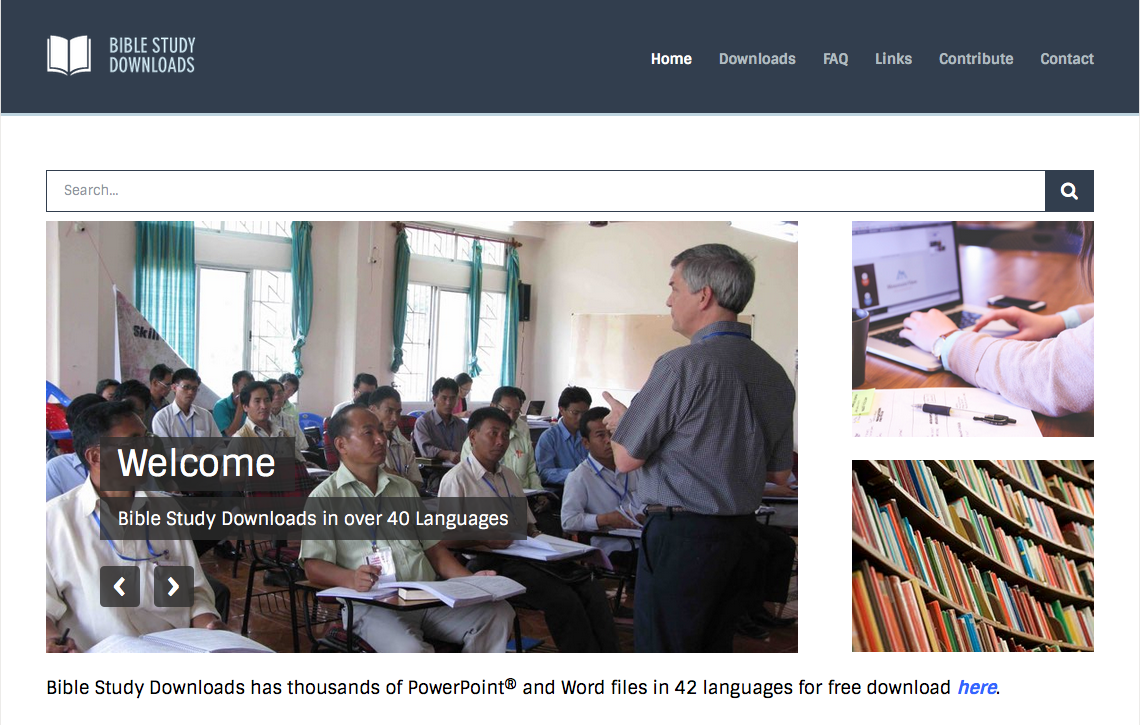 圣经学习下载
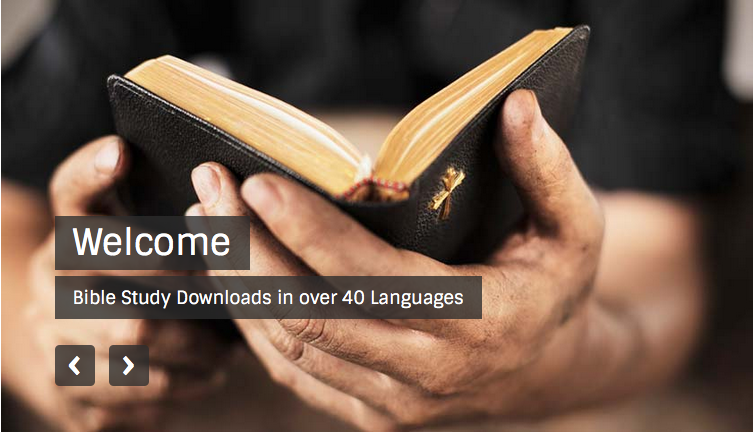 讲道链接地址 BibleStudyDownloads.org
[Speaker Notes: The explanation for free!
Preaching/Homiletics link address]